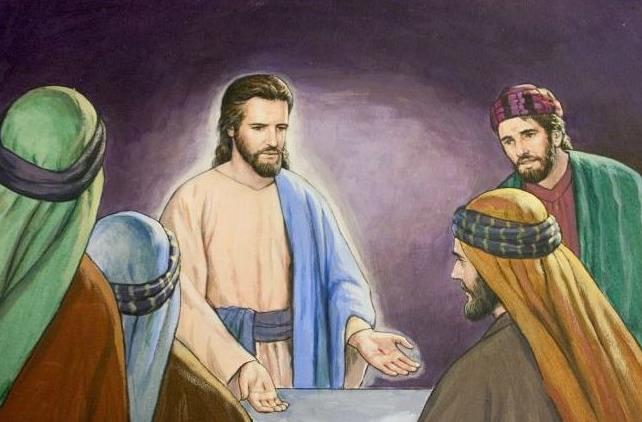 تَرائي يَسوع للتَّلاميذِ ولِتوما
إنجيلِ يوحنّا 20، 19- 23 ويوحنّا 20، 24-29
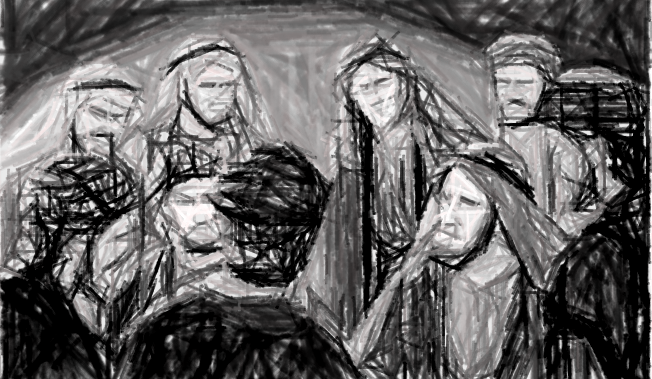 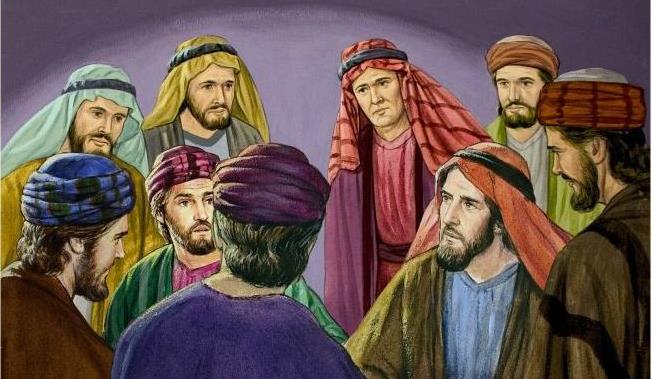 وفي مَساءِ ذلِكَ اليومِ، يومِ الأَحَد، كانَ التَّلاميذُ في دارٍ أُغلِقَتْ أبوابُها خوفاً مِنَ اليَهود.
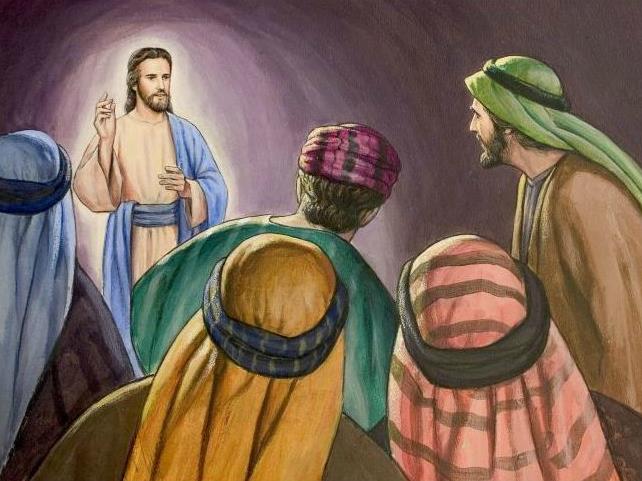 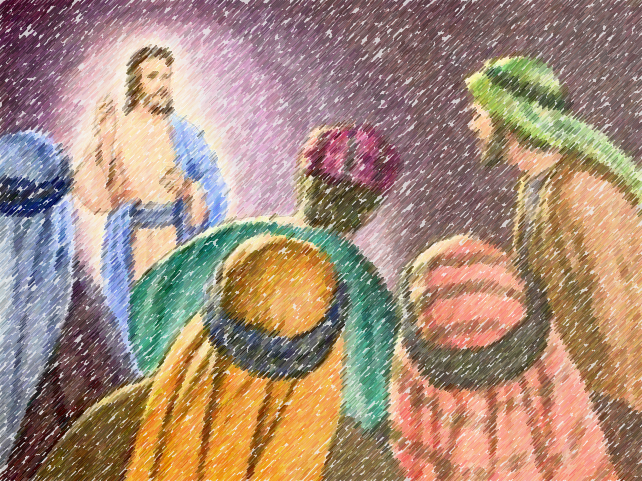 فَجاءَ يَسوعُ وَوقفَ بينَهُم وقالَ لَهُم:
"السَّلامُ عَليكُم"
قالَ ذلِك، وأراهُم يديَهِ وجنبَهُ، فَفرِحَ التَّلاميذُ لِمشاهدَتِهم الرَّبّ
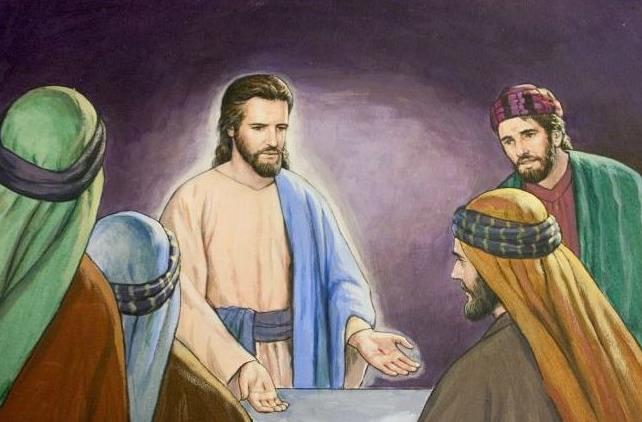 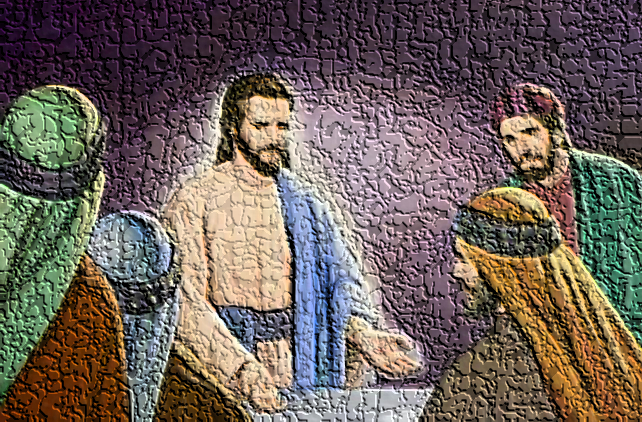 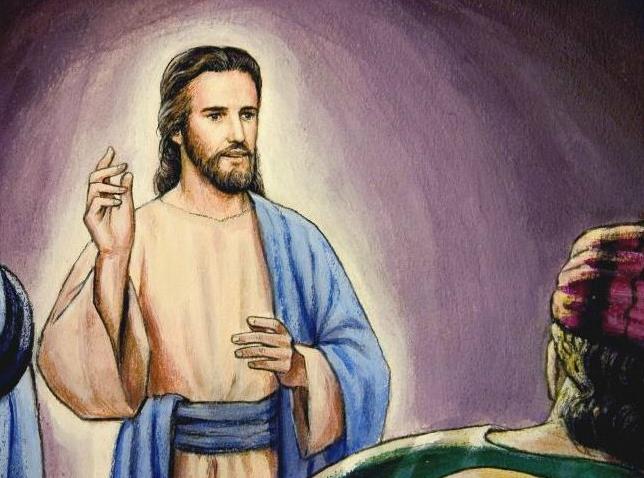 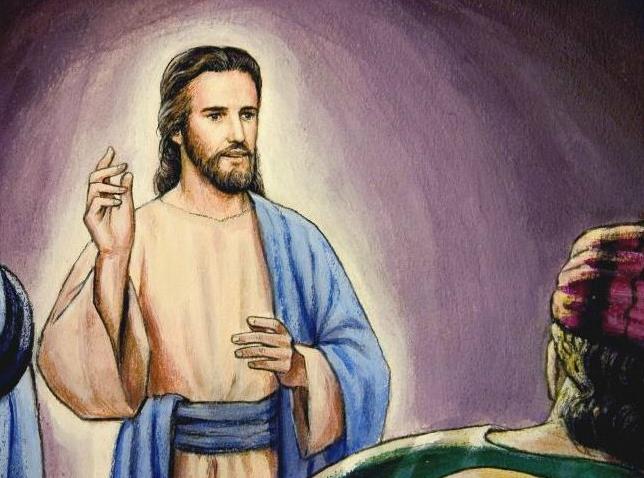 فقالَ لَهُم ثانيَةً:
"السَّلامُ عليكُم! كَما أَرسَلني الآبُ أُرسِلُكم أنا"
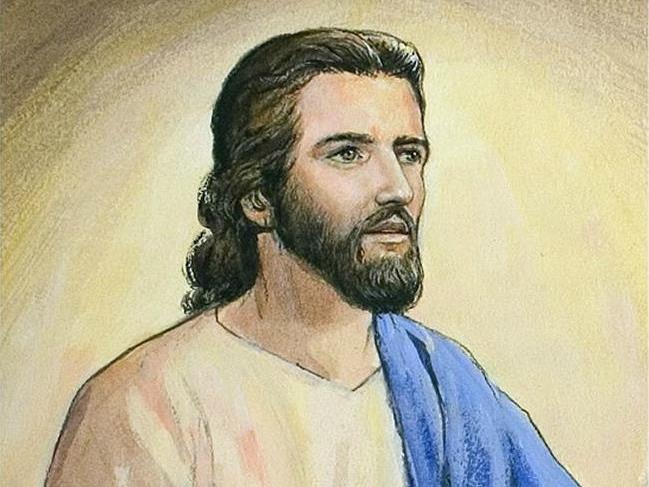 ثمّ نفخَ فيهِم قائلاً:
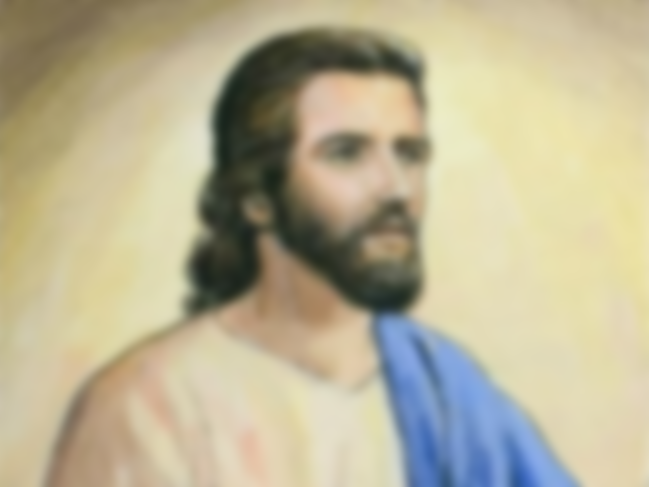 "مَن غَفَرْتُم لهُم خَطاياهُم تُغفَرُ لهُم، ومَن أمسَكْتُم عَليهِم الغُفرانَ يُمسَكُ عليهم. خُذوا الرّوحَ القُدس!"
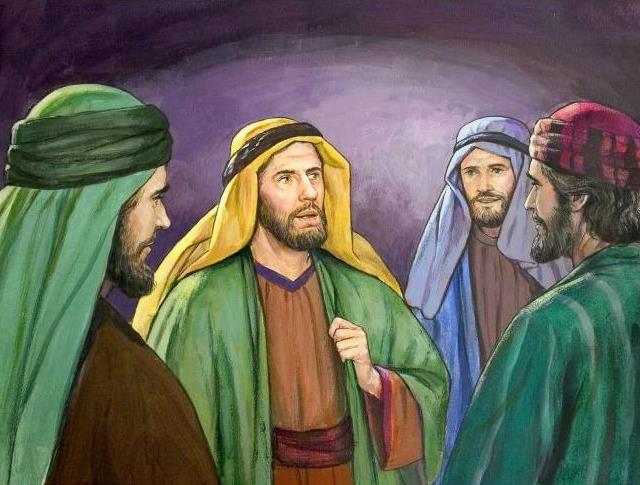 على أنَّ توما أحدَ الإثنَي عَشر، ويُقالُ لَهُ التَّوأم، لَمْ يَكُن مَعهُم حينَ جاءَ يَسوع. فَقالَ لهُ سائِرُ التَّلاميذ:
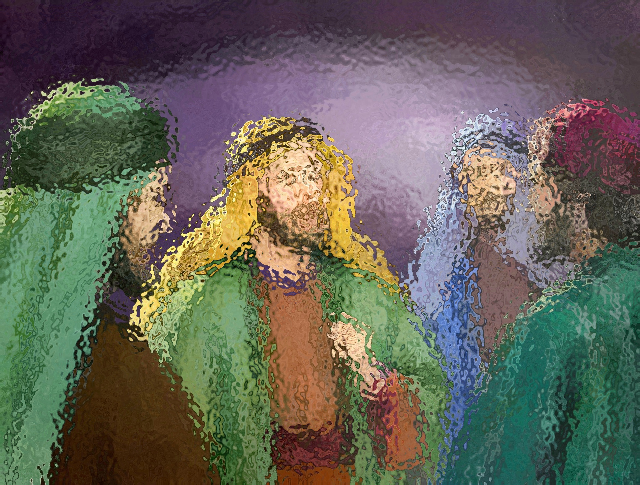 «رأيَنا الرَّبّ»
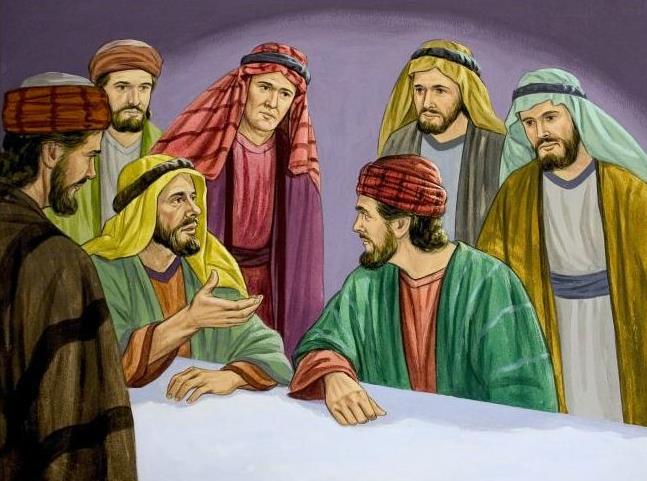 فقالَ لَهُم:
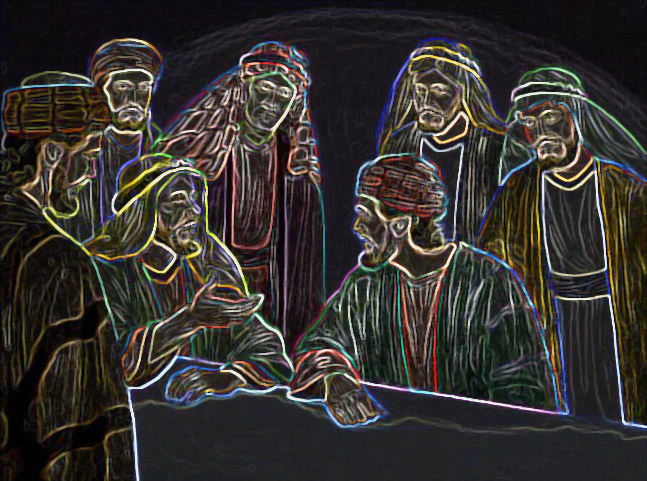 "إذا لَمْ أُبصِر أثَر المِسمارَين في يَديهِ، وأضعَ إصبَعي في مَكانِ المِسمارَين، ويدي في جَنبهِ، لَن أومِن."
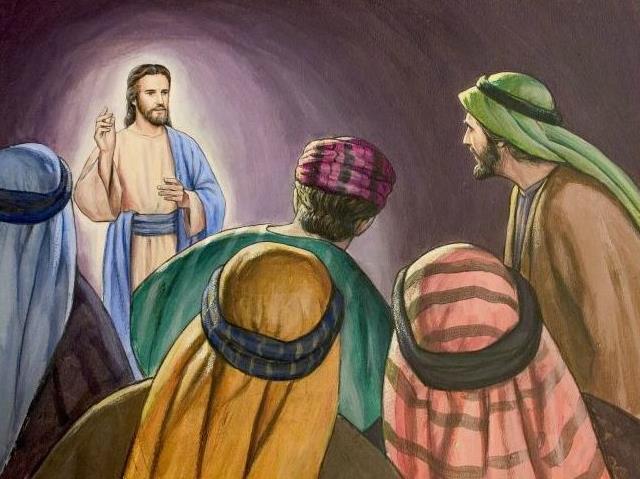 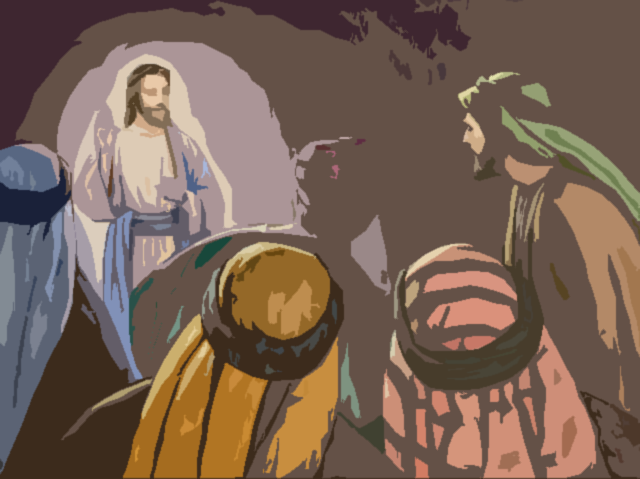 وبعدَ ثَمانيَةِ أيَّامٍ كانَ التَّلاميذُ في البَيتِ مرّةً أُخرى، وكانَ توما مَعهُم. فجاءَ يسوعُ والأبوابُ مُغلَقَة، فوقَفَ بينَهُم
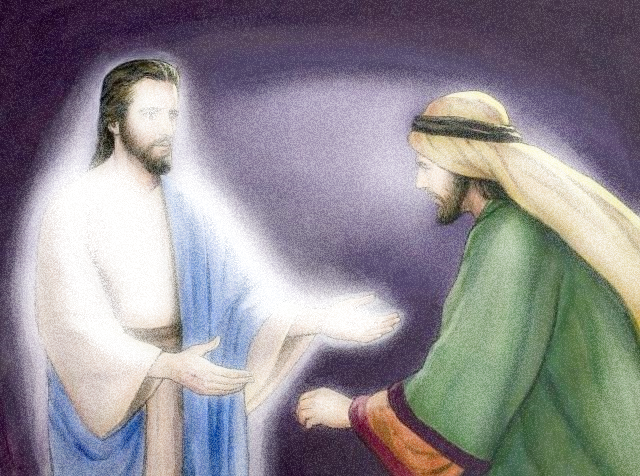 وقالَ:
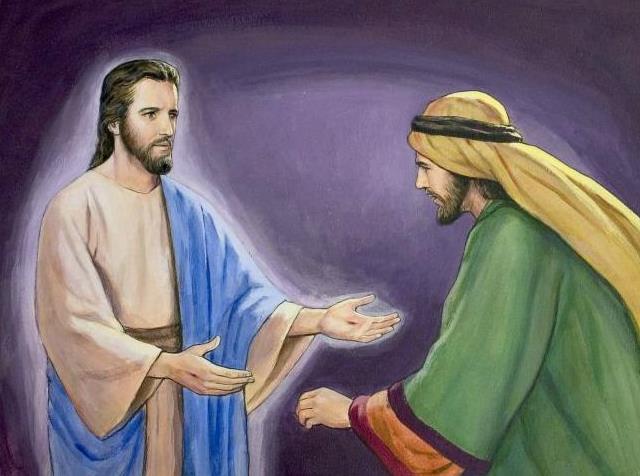 السّلام عليكم
ثمّ قال لتوما:
"هَاتِ إصبَعكَ إلى هُنا فَانظُر يدَيَّ، وهَاتِ يدكَ فضَعها في جَنبي، ولا تَكُن غَيرَ مؤمن بل كُنْ مؤمناً".
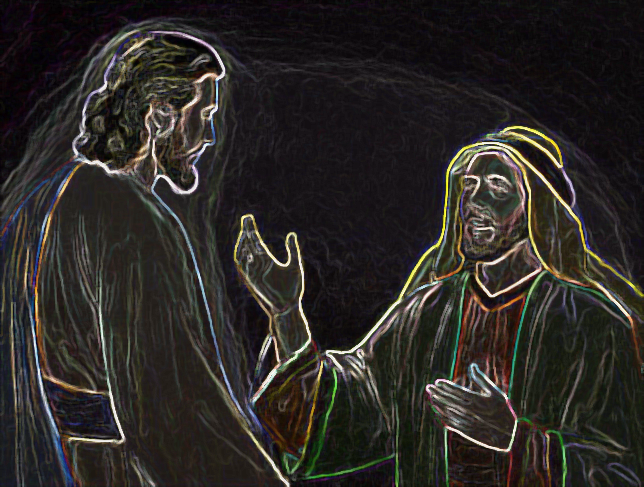 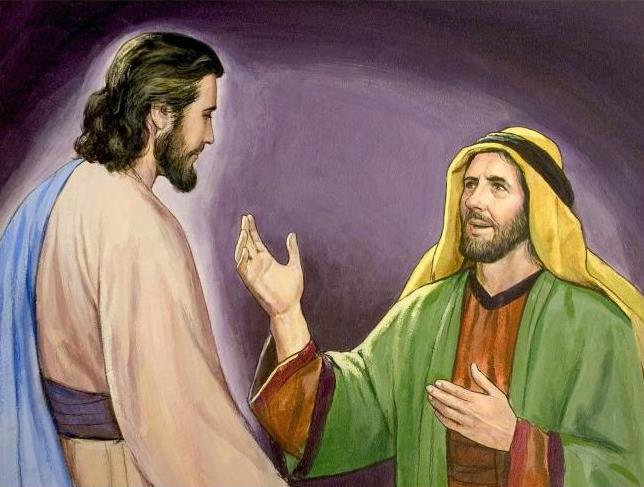 أجابَهُ توما:
"رَبّي وإلَهي"
فقالَ لَهُ يَسوع:
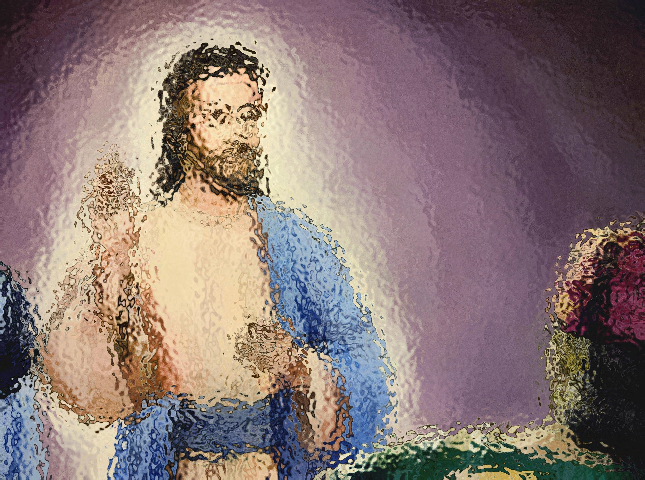 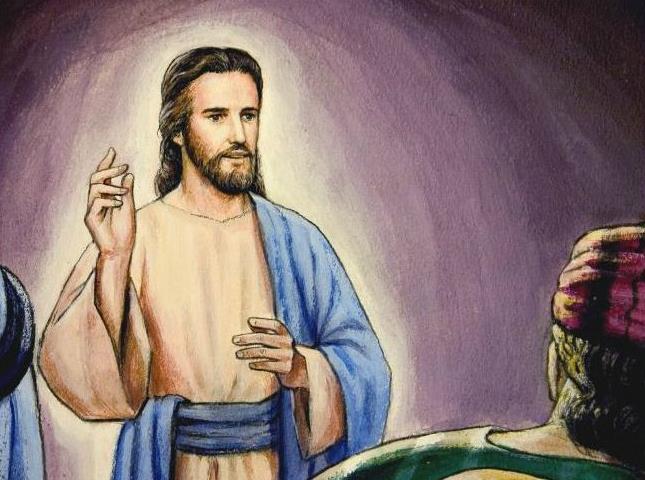 "ألأنَّكَ رأيَتَني آمَنت؟ طوبى للَّذينَ يؤمِنونَ ولَم يَرَوا".